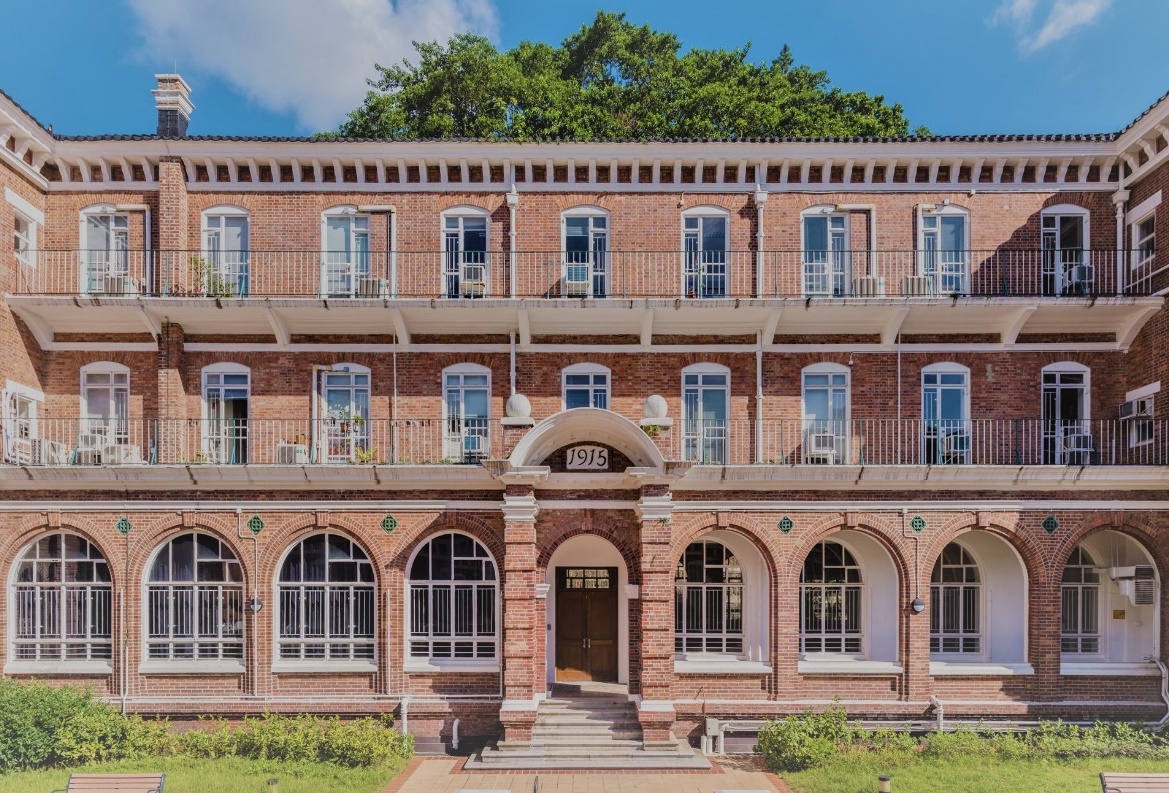 Interdisciplinary Research Seminar Series
Digital Humanities and the Energetics of Big Data
Dr. Javier ChaAssistant Professor
Department of History
The University of Hong Kong
October 10, 2023 | 12:30 pm HKT
(October 9, 2023 | 9:30 pm PDT)  
Lecture Hall at May Hall, HKU or via Zoom